Presentation of ECO
7 October 2018 - Tehran

Presentation by 
Memduh UNAL
Director of Agriculture, Industry and Tourism of ECO
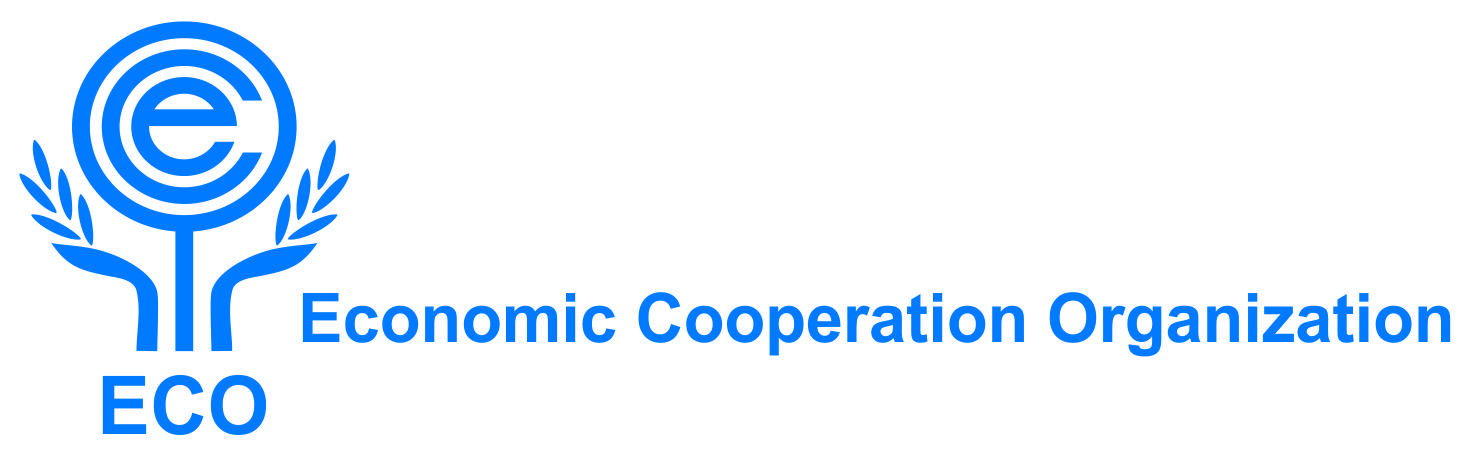 Contents of the Presentation
I. Economic Cooperation Organization in a Nutshell
Economic and Demographic Indicators
LIFD Countries in the ECO Region
Dependency on Natural Resources
Commodity Price
Some Facts

  II. Agriculture Sector in the ECO Region
  III. ECO Regional Program for Food Security (ECO-RPFS) 
  IV. Combating Transboundary Animal Diseases 
V. Future Activities
I. Economic Cooperation Organization in a Nutshell
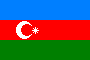 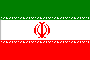 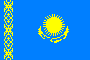 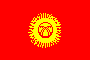 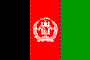 Afghanistan                              Azerbaijan                            Iran                             Kazakhstan                 Kyrgyz  Republic
Economic Cooperation Organization (ECO)
A 10-Member intergovernmental regional organization
470 million population and over 8 million sq. km territory
Abundant historical, cultural and natural resources
Great potential in expanding the regional cooperation in the field of agriculture
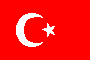 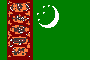 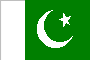 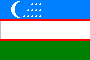 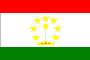 Pakistan                                Tajikistan                            Turkey                         Turkmenistan                     Uzbekistan
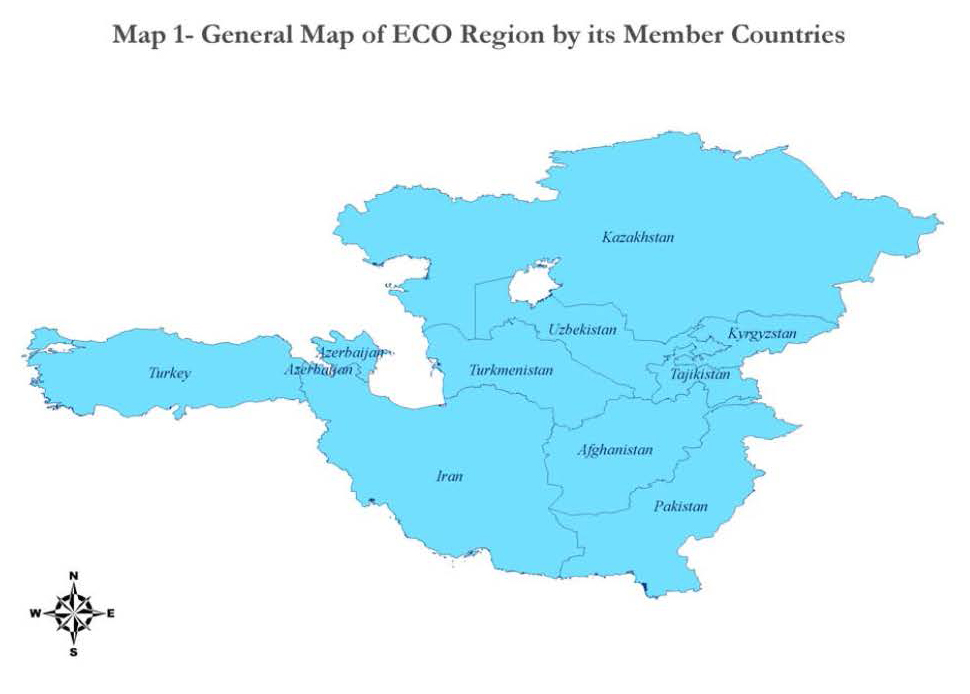 Key Economic and Demographic Indicators of ECO Countries (2016)
LIFD Countries in the ECO Region
According to FAO

In 2001: Afghanistan, Azerbaijan, Kyrgyzstan, Pakistan, Tajikistan, Turkmenistan, and Uzbekistan 

In 2015: Afghanistan, Kyrgyzstan, Tajikistan, and Uzbekistan

In 2020:  ?
Dependency on Natural Resources
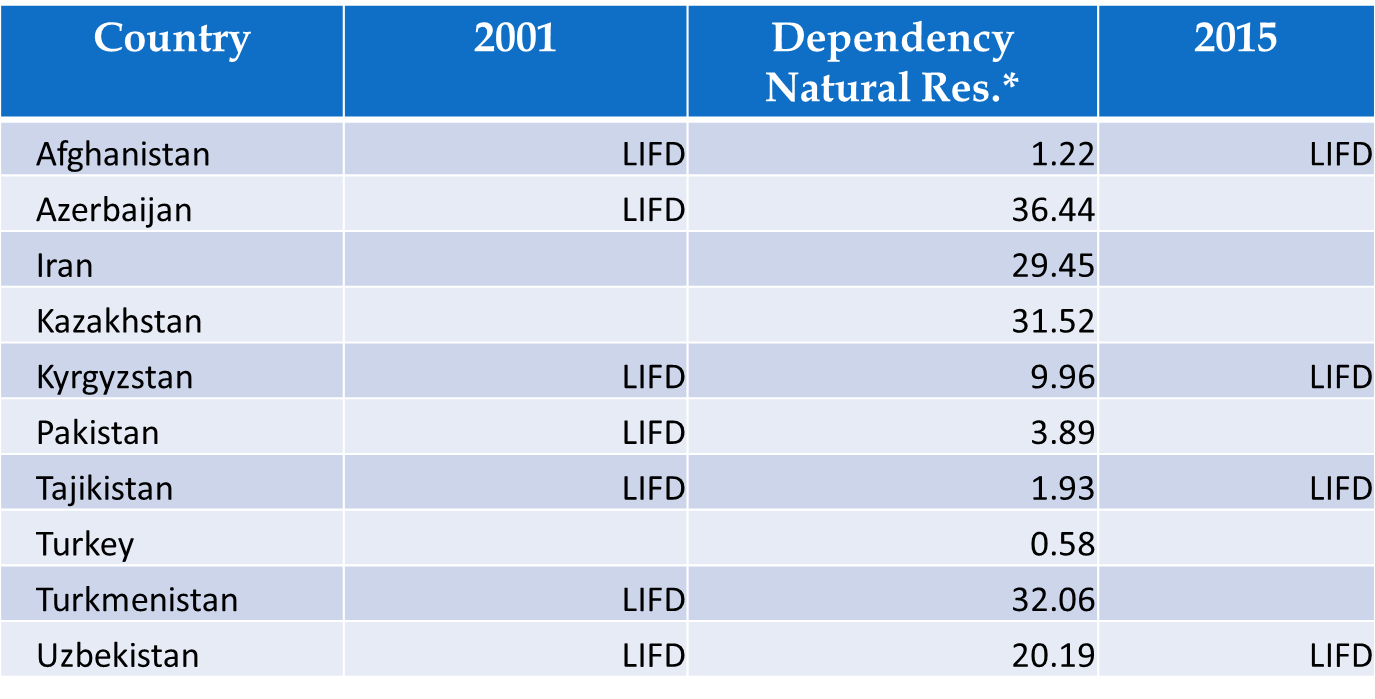 a. “ECO Rules of Procedure”

  28.  “The Secretary General shall represent the Organization in external relations. He may also designate member(s) of the staff to represent the Organization in international meetings.”



	Decrease in oil and commodity prices may change poverty and wealth in ECO countries…
	*Total natural resources rents (% of GDP, 2013): Total natural resources rents are the sum of oil rents, natural gas rents, coal rents (hard and soft), mineral rents, and forest rents.
Commodity Prices Index2005:100
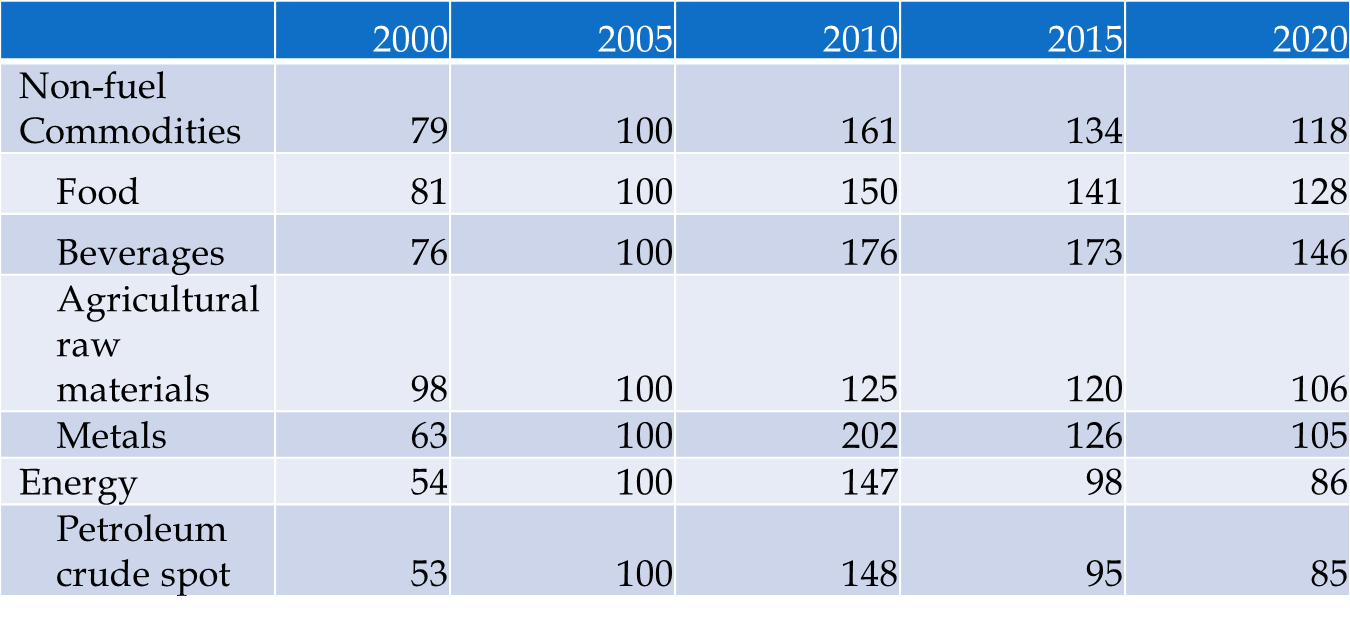 Source: IMF
Some Facts
Price of commodity is decreasing;
Dependency on natural resources is very severe;
Rural population and employment is very high,;
So, for combating poverty and food insecurity, importance of agriculture is increasing in the ECO Region; 
Especially any efforts to increase livestock production is valuable.
II. Agriculture Sector in the ECO Region
The Economic Cooperation Organization (ECO):

is dedicated to economic and social development of  its Member States;

accords top priority to food security and agricultural development in the Region;

has already  launched in 2008 a comprehensive ECO Regional Program for Food Security (ECO-RPFS) (with the technical assistance from FAO), focusing on enhancing agricultural production and trade  capabilities  in the Member States.
III. ECO Regional Program for Food Security (ECO-RPFS)
Components:

Combating Transboundary Animal Diseases
Integrated Pest Management
Coordinated Research on Wheat Improvement 
Inter-and intra Regional Trade Promotion
Support to Agricultural Advisory Services
Development and Maintenance of Pastures
Establishment of Regional Plant Gene bank
Strengthening of Regional Seed Supply
Support to the Regional Centre for Risk Management of Natural Disasters
III. ECO Regional Program for Food Security (Cont’d)
The ECO Regional Center for Risk Management of Natural Disasters (ECO-
RCRM) was established in 2007 in Mashhad, Iran;

The ECO Seed Association (ECOSA) was established in 2009 in Turkey; 

The Regional Coordination Centre (RCC) on the implementation of the Regional
 Programme for Food Security (RPFS) was established in 2012 in Ankara;

The ECO Veterinary Commission (ECO-VECO) in Tehran is in the  establishment process;

ECO Meteorological Calibration Center (ECO-MCC) will be established in 
Ankara, Turkey;

The establishment of ECO Centre for Efficient Utilization of Water in Agriculture
 in Islamabad is in establishment process;

The  ECO Agricultural Biotechnology Network (ECO-ABN) is in establishment process.
IV. Combating Transboundary Animal Diseases
ECO Region offers great potential and presents opportunities for the development of livestock sector

Serious threat to the livestock sector because of Transboundary Animal Diseases (TADs) such as:
 Peste des Petits Ruminants (PPR), 
foot-and-mouth disease (FMD), 
Highly Pathogenic Avian Influenza (HPAI)
and others  

Main aims of the ECO-RPFS’ component is to minimize the risk for TADS to spread within and across borders of neighboring countries and thus to improve the health care of the livestock in the ECO Member States
IV. Combating Transboundary Animal Diseases(Cont’d)
Some more facts: 

PPR is one of the prominent diseases in the ECO Region 

ECO Member States represent 13.6 % of the global small ruminant population (the number of 291.877.153)

Most of the countries in the ECO Region are not in the position to apply drastic control measures, such as massive or targeted slaughter (Because of economical constraints or conflicts with social or religious traditions)

ECO Veterinary Commission (ECO-VECO) in Tehran as a specialized agency of ECO is under establishment process
IV. Combating Transboundary Animal Diseases (Cont’d)
Some more facts:

Some ECO Member States have been  affected by PPR such as Afghanistan, Iran, Pakistan and Turkey
Some ECO Member States are at risk such as Azerbaijan, Kazakhstan, Kyrgyz Republic, Tajikistan, Turkmenistan and Uzbekistan
Turkey has formulated national strategies which are under implementation 
FAO is currently assisting Afghanistan and Pakistan to formulate and implement national strategic plans
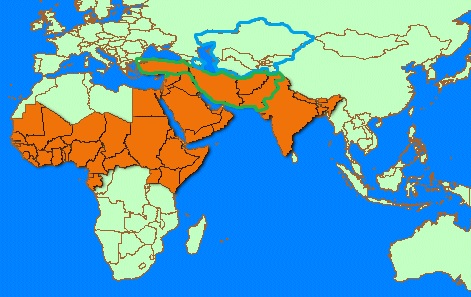 Green Line: Affected ECO Member StatesBlue Line:    at Risk ECO Member States
Prices
Source: FAO.
Number of Sheep and Goats (millions)
Source: FAO.
Number of Cattles (millions)
Source: FAO.
Number of Chicken (millions)
Source: FAO.
Trade Figures
Source: Intracen
Trade Figures
Source: Intracen
V. Future Activities
The establishment of ECO-VECO needs cooperation and technical assistance from OIE;

For combating transboundary animal diseases in the ECO Region, further support and cooperation from FAO, OIE and Member States is important, including through: 
developing projects, 
organizing activities, 
holding workshops, meetings and conferences   

Sub-regional Workshop for ECO Region planned to be organized within the implementation of the Project in coming months will further shed light on the measures to be taken for preventing  and reducing the impacts of the PPR 

Developing Regional Strategy  for Control and Eradication of PPR
Afterword
ECO Region is among the regions with ruminants;

Economies of livestock become more important for the Region because of decrease in oil prices and high population in rural areas;

ECO Secretariat is open to more cooperation and support from international community and Member States for combating transboundary animal diseases.
Thank you!director-AIT@eco.int www.eco.int